CHBE 424: Chemical Reaction Engineering
Introduction & Lecture 1
What is Chemical Reaction Engineering (CRE) ?
Understanding how chemical reactors work lies at the heart of almost every chemical processing operation.


  

Design of the reactor is no routine matter, and many alternatives can be proposed for a process. Reactor design uses information, knowledge and experience from a variety of areas - thermodynamics, chemical kinetics, fluid mechanics, heat and mass transfer, and economics.  

CRE is the synthesis of all these factors with the aim of properly designing and understanding the chemical reactor.
Raw
 material
Separation Process
Chemical process
Separation Process
Products
 By-products
How do we design a chemical reactor?
Type & size
Maximize the space-time yield of the desired product (productivity lb/hr/ft3)
Stoichiometry
Kinetics
Basic molar balances
Fluid dynamics
Reactor volume
Use a lab-scale reactor to determine the kinetics!
Reactor Design
Reaction
Stoichiometry
Kinetics: elementary vs non-elementary
Single vs multiple reactions
Reactor
Isothermal vs non-isothermal
Ideal vs nonideal
Steady-state vs nonsteady-state
What type of reactor(s) to use?
in
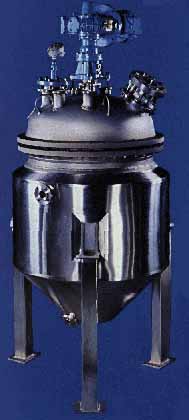 Continuously Stirred
Tank Reactor (CSTR)
out
Plug flow reactor (PFR)
Well-mixed batch reactor
What size reactor(s) to use?
Answers to this questions are based on the desired conversion, selectivity and kinetics
Reactor type &
 size
Conversion
&
selectivity
Kinetics
Material &
energy
balances
Chemical Reaction
A detectable number of molecules have lost their identity and assumed a new form by a change in the kind or number of atoms in the compound and/or by a change in the atoms’ configuration
Decomposition
Combination
Isomerization
Rate of reaction 
How fast a number of moles of one chemical species are being consumed to form another chemical species
Rate Law for rj
rA: the rate of formation of species A per unit volume [e.g., mol/m3•s] 
-rA: the rate of a consumption of species A per unit volume
1st order in A, 1st order in B, 2nd order overall
nth order in A
Michaelis-Menton: common in enzymatic reactions
rj depends on concentration and temperature:
Basic Molar Balance (BMB)
Fj0
Fj
Gj
System volume
Rate of flow of j into system
Rate of flow of j out of system
Rate of generation of j by chemical rxn
Rate of decomposition of j
Rate of
accumulation
accumulation
generation
out
in
-
=
=
-
-
+
+
combine
Nj: moles j in system at time t
Basic Molar Balance (BMB)
Rate of flow of j into system
Rate of flow of j out of system
Rate of generation of j by chemical rxn
Rate of decomposition of j
Rate of
accumulation
-
=
-
+
If the system is uniform throughout its entire volume, then:
Moles generated per unit time and volume (mol/s•m3)
Moles j generated per unit time
(mol/s)
Volume
(m3)
=
Non-Uniform Generation
system
If rj varies with position (because the temperature or concentration varies) then rj1 at location 1 is surrounded by a small subvolume DV within which the rate is uniform
DV
Rate is rj1 within this volume
DV
Rate is rj2 within this volume
z
1
lim
m→∞
DV→0
y
1
Plug in rj and integrate over x, y, and z
1
x
Basic Molar Balance Equations
Fj0
Fj
Gj
System volume
-
In
Out
Generation
Accumulation
+
=
Next time: Apply BME to ideal batch, CSTR, & PFR reactors
Review of Frequently Encountered Math Concepts
Basic Math Review
Example: Problems that Contain Natural Logs
Solve for X:
Review of Basic Integration
For n≠1:
For n=1:
Solve for t:
Solve for c:
Do NOT move t or c outside of the integral
ε is a constant
From Appendix A:
0